Visual StudioASP Web SiteLab 1
Warnings!
If you use the local drive on the lab machines (C:) the data may be lost!
Machine gets “cleaned” when rebooted
Supposedly rebooted every night
To keep your work files:
Use a MS network drive
Not H: (or any drive on the Novell system)
“Net use” to a MS friendly drive share:
net use v: \\coit-ts2003\yourid
Use a thumb (USB) drive
Lab 1 Overview
Create an XML file
Contains street addresses for a city
Create an XSL file (XML Stylesheet)
Contains instructions of how to display the XML file
Create a Web Form file
Actual .asp web file
Reads the XML and XSL file
Creates the formated output
“.html on steroids”
Idiosyncrasies
Lab machines are on a Novell Network	
H: drive is a shared drive on a Novell Server
Visual Studio is a Microsoft product
Not completely compatible with Novell
May look like it works, but…
Need an MS compatible shared drive
Server: coit-ts2003.uncc.edu
Access by:
Bring up a command prompt window
Type: net use v: \\coit-ts2003.uncc.edu\userid
v: can be any letter
Userid is the same as your UNCC id
Password will be last 4 digits of your 800 UNCC id
Idiosyncrasies
Visual Studio
Remembers “things”
Previous use
Things you may not want remembered
Will try to “help” you
In ways you don’t want help
Achtung!
Follow the lab commands carefully!
Think! – What are you doing and why!
Pay careful attention to details:
Spelling
Capitalization
Change default names of objects when they are created(if specified)
Proper order
Is there more than one work item specified in a sentence? 
Follow the lab commands carefully!
Think! – What are you doing and why!
coit-ts2003 Servers
There are two DIFFERENT 	types of servers on coit-ts2003!
1 file server (optional)
1 web (http) server (mandatory)
MS File Server (optional “v” drive)
Accessible from campus only
Accessible from a campus networked computer
net use v: \\coit-ts2003.uncc.edu\userid
Change to v: and use as a normal drive
MS Web Server (IIS)
Write-Accessible from campus only
Access using ftp
Getting started in Lab
Logon to lab system (Novell)
UID: your standard UNCC id and pw
Establish a net share to coit-ts2003:
Ensure v: is not assigned to another drive:
Type: net use
Review drive assignments that are reported
If v is listed type: net use v: /d
Connect to v:
Type: net use v: \\coit-ts2003\userid
Where userid is the same as your UNCC Novell ID
Password is your last 4 digits of your 800 id number
Start Visual Studio 2005
It may start in a “new user” mode
Select Visual Basic option
Getting started in Lab
Note: the use of “v” for the drive letter has no special meaning
May assign any letter that is not currently used by the computer
For this class: 
v: drive will refer to the Windows 2003 file server
Compete Lab
Follow the Steps in Lab 1 – XML 2005
Create XML file
Create XSL
Create Web Page
Upload to the web server using FTP 
Also on coit-ts2003
Test from another machine
There is one small deliberate error in the results of this lab
Correct it before submitting
VS Basic Procedures
Start VS
Create Project or Web Site
File  New  Web Site…
ASP.NET Web Site
Browse…
Select your drive/directory
Add your name for a directory to build your site
Ensure Language is Visual Basic
Click OK
Note: there are multiple ways to do almost everything in VS!
VS Basic Procedures
You should now have the basis for a web site
Base .aspx page 
e.g. Default.aspx
Note Design and Source buttons at bottom of main page
VS Basic Procedures
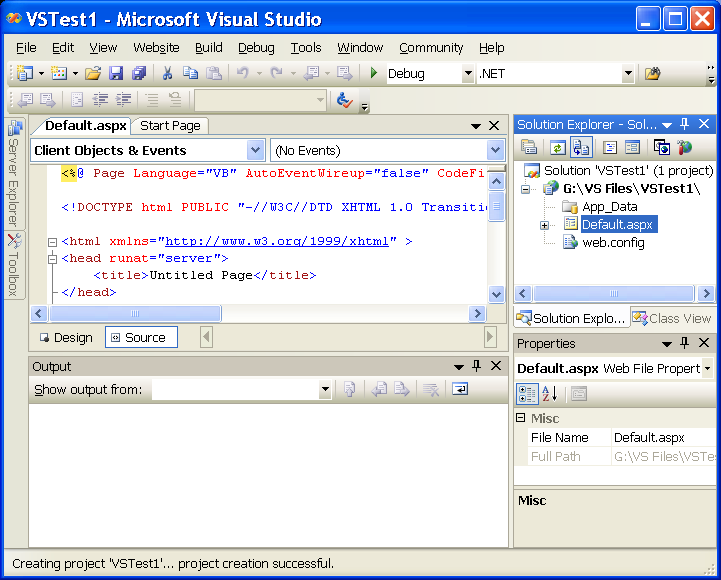